Module 2: Mandated Tasks of United Nations Peacekeeping Operations
Lesson
2.4
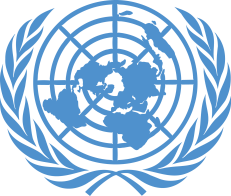 Women, Peace and Security
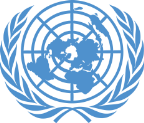 Relevance 

Peacekeeping personnel:
Protect and promote women’s human rights
Protect women and girls from sexual violence
Role model for gender equality
UN Core Pre-Deployment Training Materials 2017
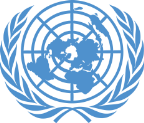 Learning Outcomes 

Learners will:
Explain different impact of conflict on women and girls, men and boys
Explain how women are victims of conflict and key partners for peace
Explain “gender equality”, “gender mainstreaming” and importance
List actions to take to protect women and support gender equality
UN Core Pre-Deployment Training Materials 2017
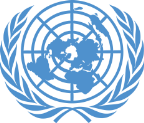 Lesson Overview
Definitions
Importance of Attention to Women, Peace & Security (WPS)
Legal Framework
UN Partners Leading in WPS
DPKO-DFS Policy on Gender Equality
Gender Equality in UN Peacekeeping
Roles & Responsibilities
What Individual Peacekeeping Personnel Can Do
UN Core Pre-Deployment Training Materials 2017
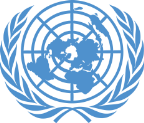 Learning Activity
2.4.1
Differences between Women and Men – Sex or Gender?
Instructions:
Define “sex” and “gender”
Give examples of gender stereotypes
Discuss how gender results in inequalities
Should treatment be the same or different?

Time: 5 minutes
Group work: 3 minutes
Discussion: 2 minutes
UN Core Pre-Deployment Training Materials 2017
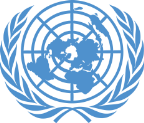 1. Definitions
1
UN Core Pre-Deployment Training Materials 2017
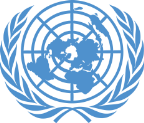 1. Definitions
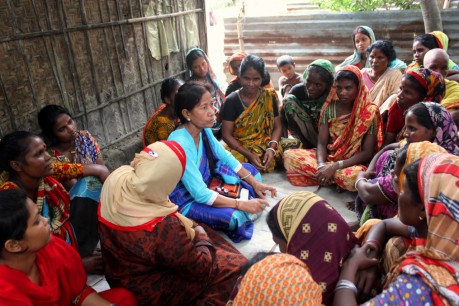 2
UN Core Pre-Deployment Training Materials 2017
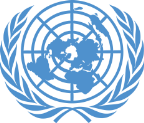 1. Definitions
3
UN Core Pre-Deployment Training Materials 2017
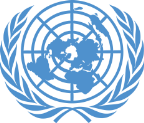 Learning Activity
2.4.2
Impact of Conflict on Women and Girls
Instructions:
Consider the testimonies of civilians
List examples of how women and girls, men and boys experience conflict differently
Discuss the role of gender stereotypes

Time: 5 minutes
Group work: 3 minutes
Discussion: 2 minutes
UN Core Pre-Deployment Training Materials 2017
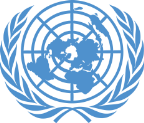 2. Importance of Attention to 
Women, Peace and Security
Impact of Conflict on Women & Girls
Experienced differently	
More vulnerable, heightened risk of violence due to social inequalities
Sexual violence and exploitation – rape, sexual slavery, enforced prostitution, trafficking
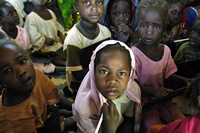 4
UN Core Pre-Deployment Training Materials 2017
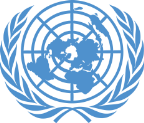 Key Partners in Peace
Women and girls not just victims in conflict
Actors in conflict and peace
Critical role in peace and security – sources of authority, information, change
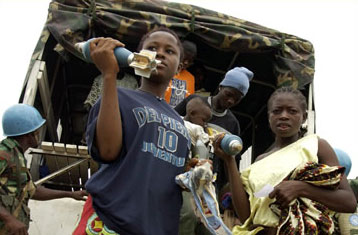 5
UN Core Pre-Deployment Training Materials 2017
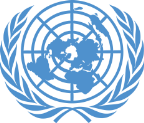 Achieving Gender Equality
Important goal in itself – an issue of human rights and social justice
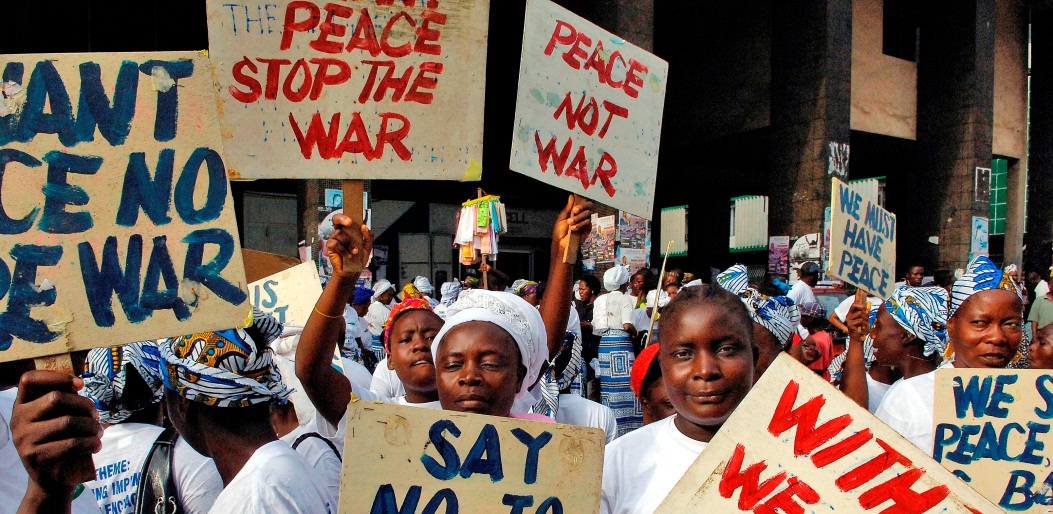 6
UN Core Pre-Deployment Training Materials 2017
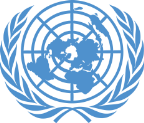 Learning Activity
2.4.3
Film: Women in Peacekeeping
Instructions:
How are women key partners of peace?
Using the film, explain “inclusiveness”, “non-discrimination” and “gender balance”

Time: 15 minutes
Film: 8:03 minutes
Discussion: 5-7 minutes

https://youtu.be/vAuFQj9xBYc
UN Core Pre-Deployment Training Materials 2017
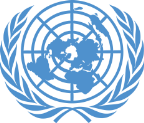 3. Legal Framework
International Law
Convention on the Elimination of all Forms of Discrimination Against Women (CEDAW, 1979)
Agreed Conclusions of ECOSOC Coordination Segment on Gender Mainstreaming (1997)
Beijing Platform for Action (1995)
Windhoek Declaration and Namibia Plan of Action (2000)
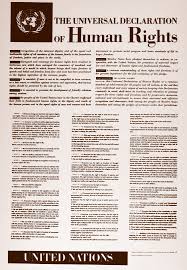 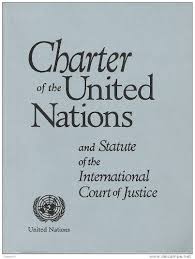 7
UN Core Pre-Deployment Training Materials 2017
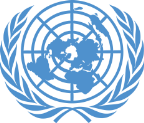 3. Legal Framework
Security Council resolutions on Women, Peace and Security (WPS) – 1325 (2000)
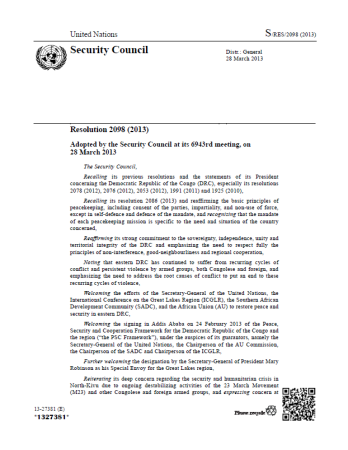 8
UN Core Pre-Deployment Training Materials 2017
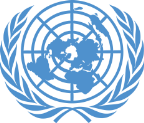 4. UN Partners Leading in 
Women, Peace and Security
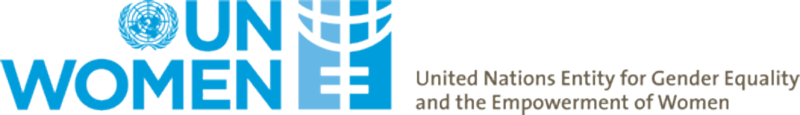 9
UN Core Pre-Deployment Training Materials 2017
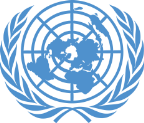 5. DPKO-DFS Policy on Gender Equality
Principles for gender equality:
Inclusiveness
Non-discrimination
Gender balance
Efficiency
Mainstream a gender 
perspective in all plans, 
policies, activities, analysis, 
reports
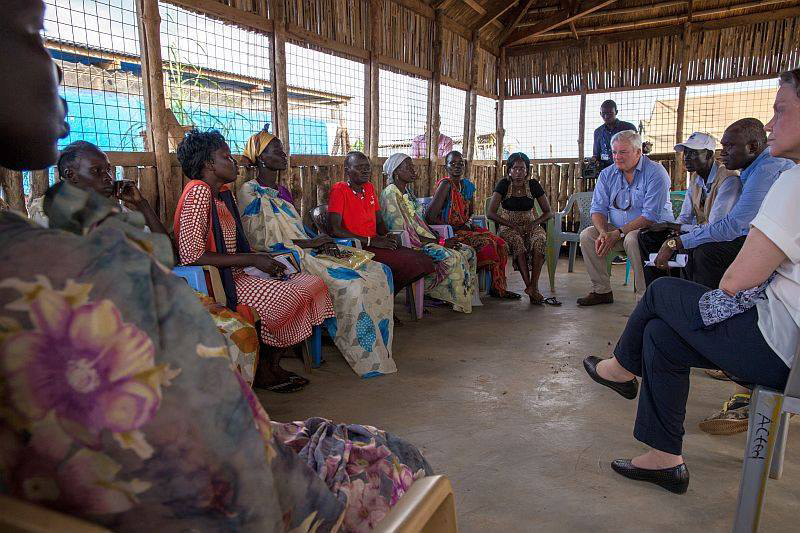 10
UN Core Pre-Deployment Training Materials 2017
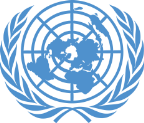 6. Gender Equality in UN Peacekeeping
Increase number of women
Address inequality in policy and practice
Advise on women-specific impacts of mission actions
Work with national partners to 
address women’s and girls’ 
needs, rights
Work directly with women and 
girls – voices heard, capacities 
tapped into
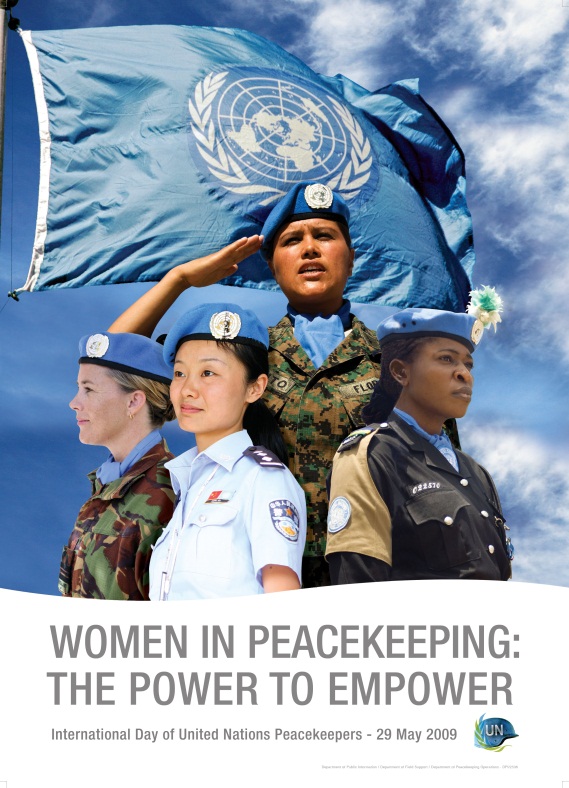 11
UN Core Pre-Deployment Training Materials 2017
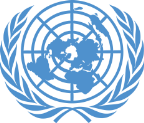 7. Roles & Responsibilities
Gender Adviser
Advise mission leadership and components
Mainstream gender perspectives
Capacity building of national and local partners
Coordination with UN partners
Develop and oversee the delivery of training on gender mainstreaming and SGBV
Coordination with Women Protection Advisers
Protection

Empowerment
Goal
12
UN Core Pre-Deployment Training Materials 2017
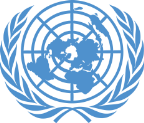 Related Roles
Gender Focal Points
Women Protection Advisers
Women Focal Points
13
UN Core Pre-Deployment Training Materials 2017
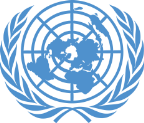 Gender Advisers vs. Women Protection Advisers
14
UN Core Pre-Deployment Training Materials 2017
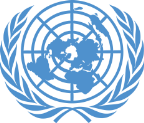 Other Units
15
UN Core Pre-Deployment Training Materials 2017
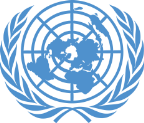 8. What Individual Peacekeeping Personnel Can Do
Promote equality
Observe carefully
Investigate properly
Report accurately
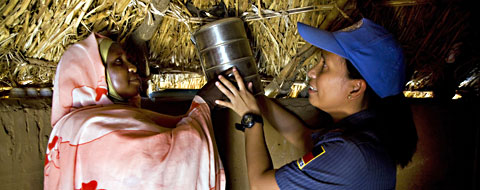 16
UN Core Pre-Deployment Training Materials 2017
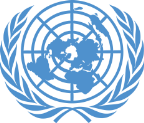 Learning Activity
2.4.4
Gender Mainstreaming
Instructions:
Consider the scenarios
You must eliminate the discrimination and inequality experienced by women and girls
How would you integrate their concerns and experiences in the work carried out? 

Time: 10 minutes
Brainstorming: 3 minutes
Discussion: 5-7 minutes
UN Core Pre-Deployment Training Materials 2017
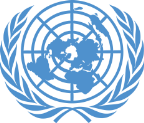 Summary of Key Messages

Conflict has a different impact on women and girls, men and boys
Women and girls – not just victims, active in conflict and peace, key partners for peacekeeping and peacebuilding
“Gender equality” – equal rights, responsibilities, opportunities
Take action – be gender sensitive, promote equality, coordinate, intervene
UN Core Pre-Deployment Training Materials 2017
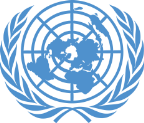 Questions
UN Core Pre-Deployment Training Materials 2017
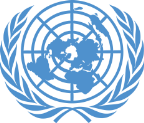 Learning Activity

Learning Evaluation
UN Core Pre-Deployment Training Materials 2017